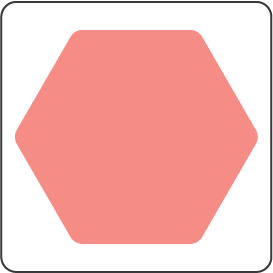 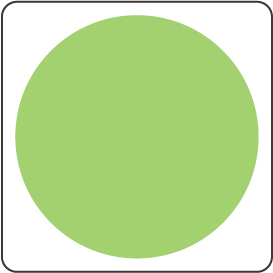 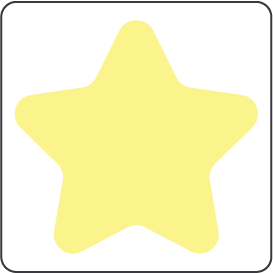 Kihívás:
Járd be a feladatokat az építkezés menete szerint!
Azokat kerüld el, ami nem szükséges egy ház felépítéséhez!
Tető
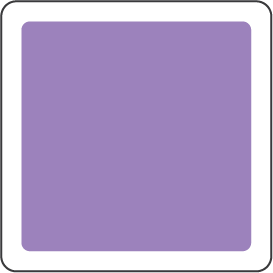 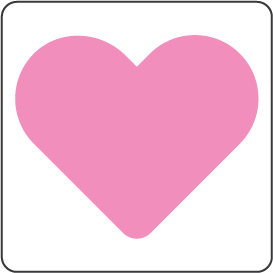 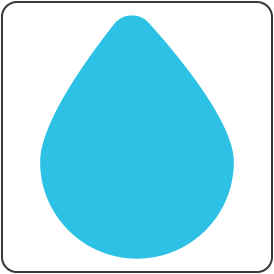 Nyílás-zárók
x
x
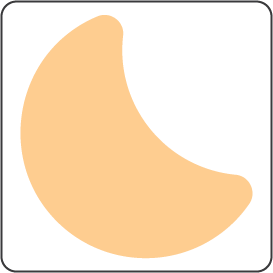 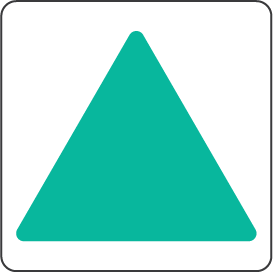 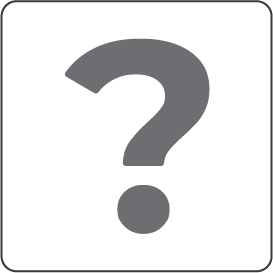 Falak, födémek
x
x
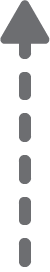 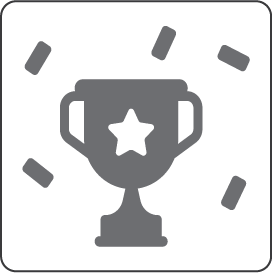 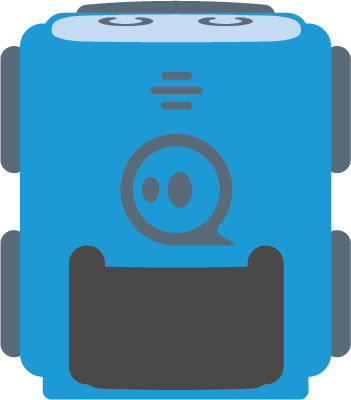 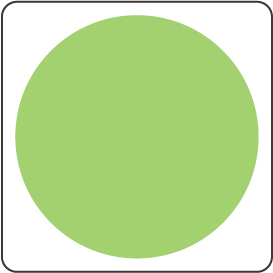 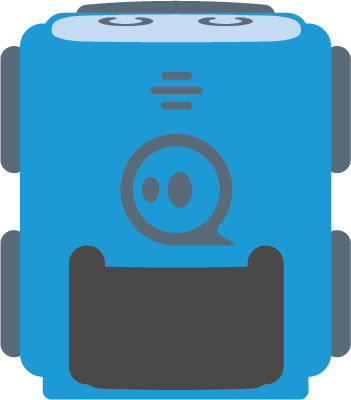 Közművek, burkolás
x
x
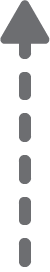 Tervezés
Alapozás
x
x
Ter-
eprendezés, kulcs-
átadás
Föld-
munkák
x
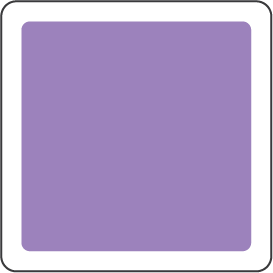 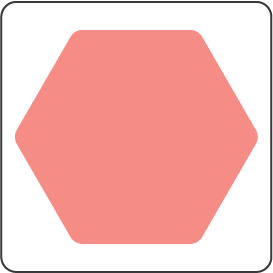 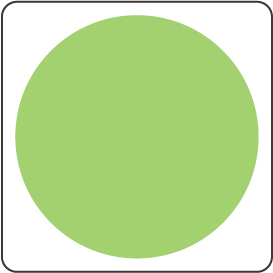 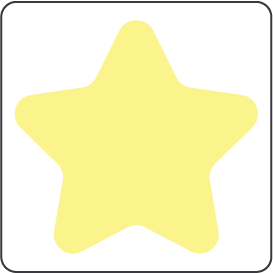 Kihívás:
Járd be a feladatokat az építkezés menete szerint!
Azokat kerüld el, ami nem szükséges egy ház felépítéséhez!
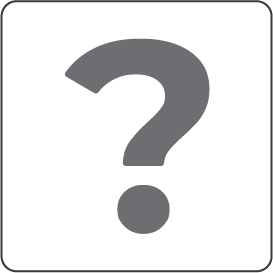 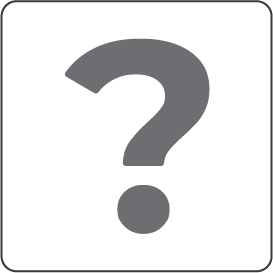 Tető
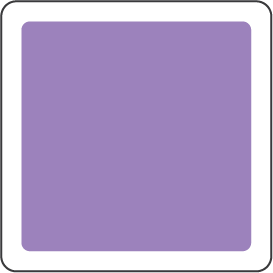 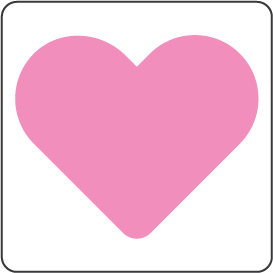 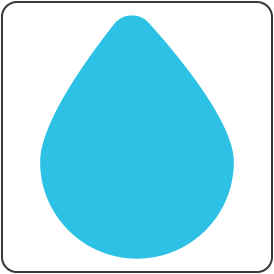 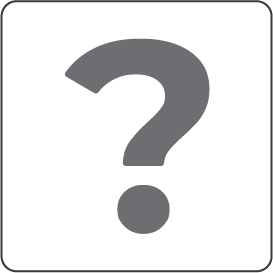 Nyílás-zárók
x
x
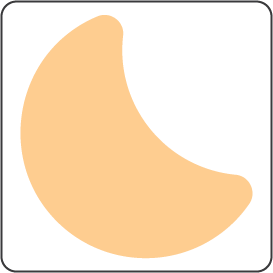 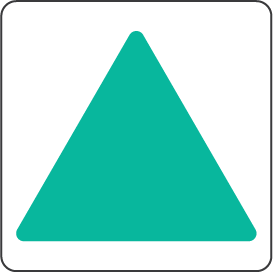 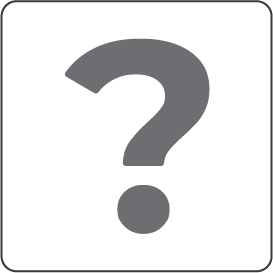 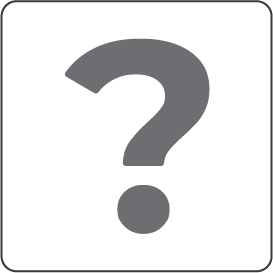 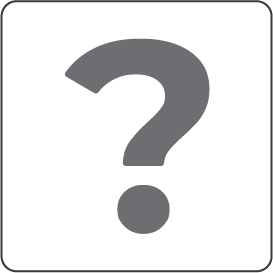 Falak, födémek
x
x
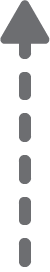 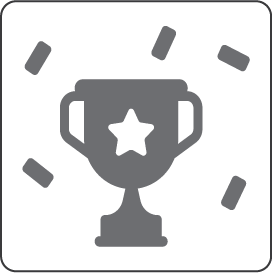 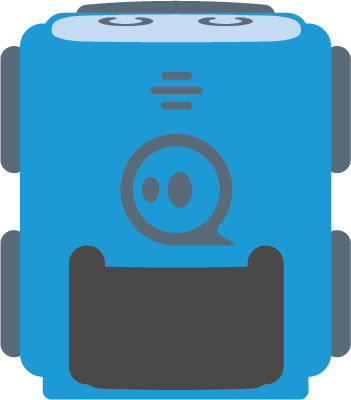 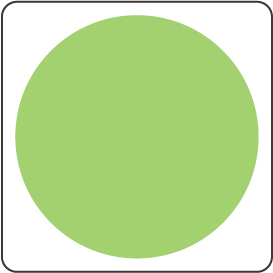 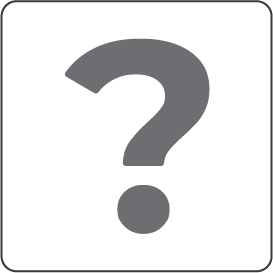 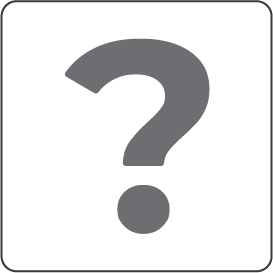 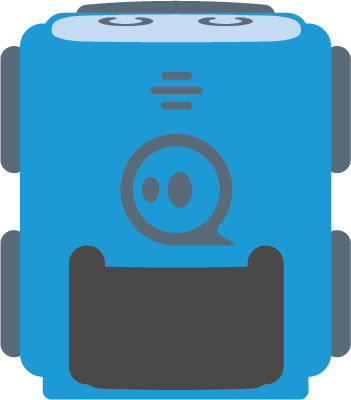 Közművek, burkolás
x
x
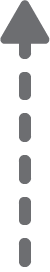 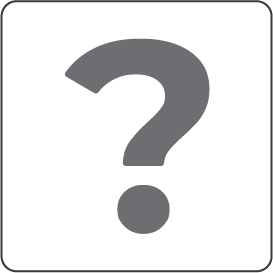 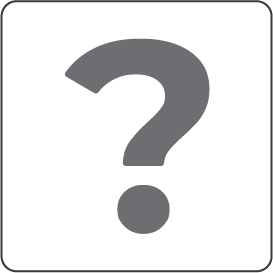 Tervezés
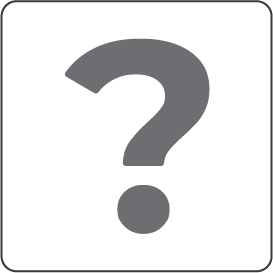 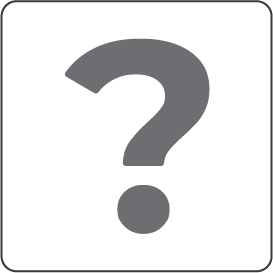 Alapozás
x
x
Ter-
eprendezés, kulcs-
átadás
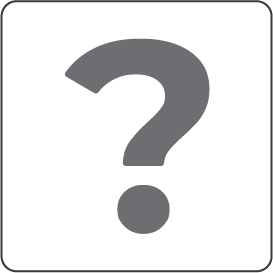 Föld-
munkák
x
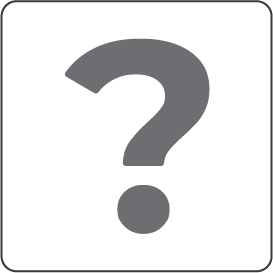 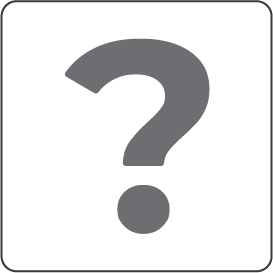 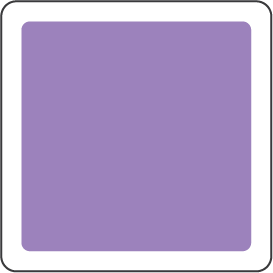 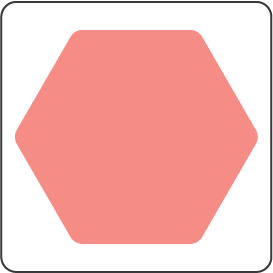 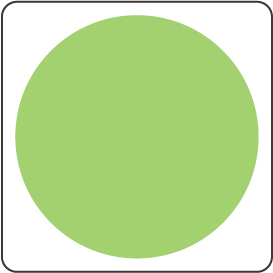 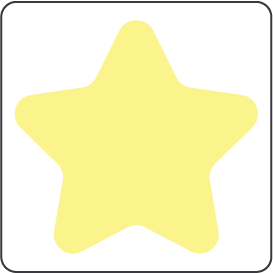 Kihívás:
Járd be a feladatokat az építkezés menete szerint!
Azokat kerüld el, ami nem szükséges egy ház felépítéséhez!
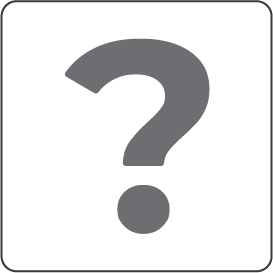 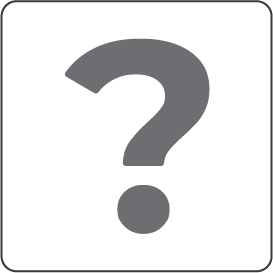 Tető
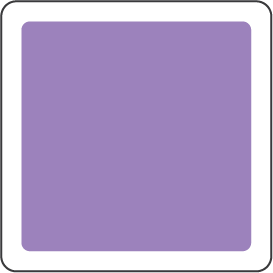 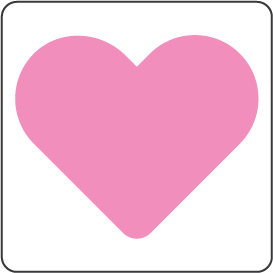 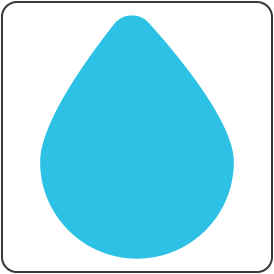 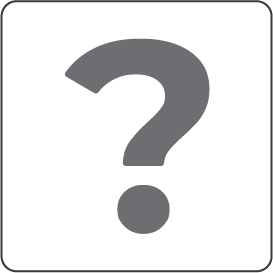 Nyílás-zárók
x
x
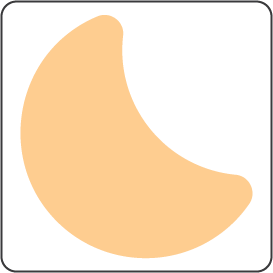 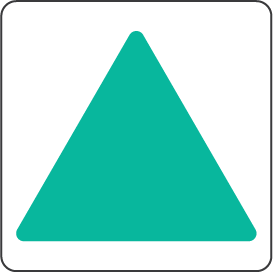 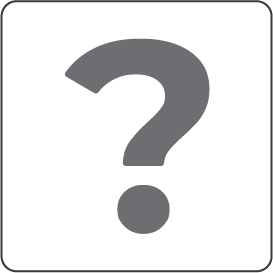 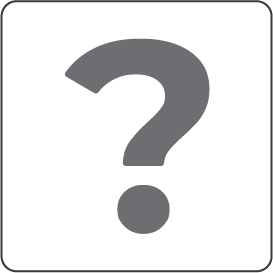 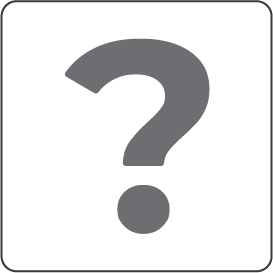 Falak, födémek
x
x
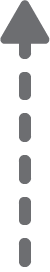 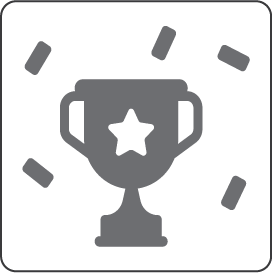 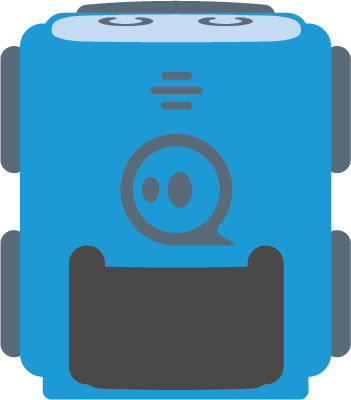 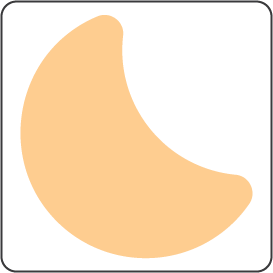 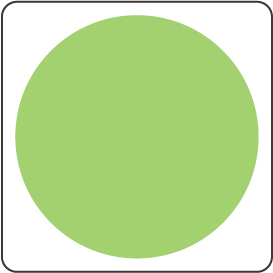 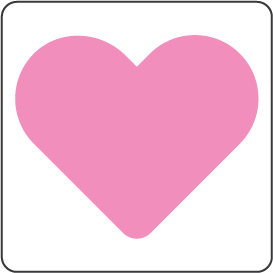 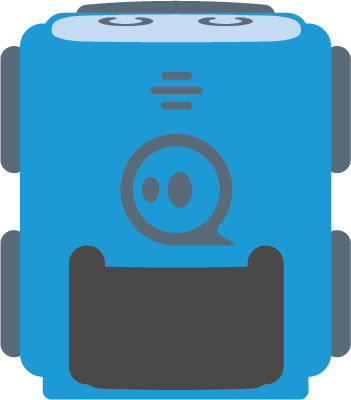 Közművek, burkolás
x
x
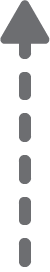 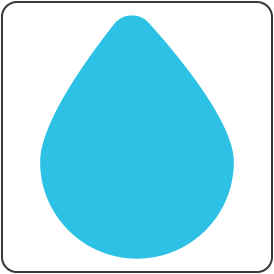 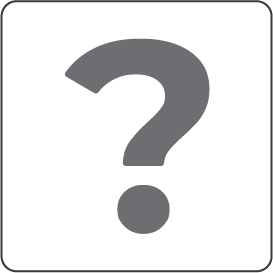 Tervezés
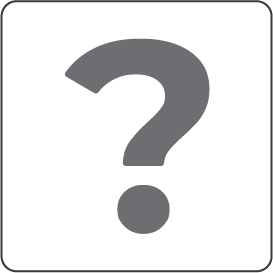 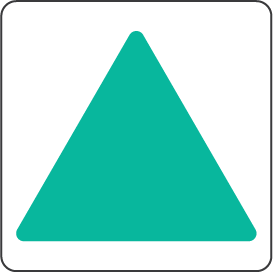 Alapozás
x
x
Ter-
eprendezés, kulcs-
átadás
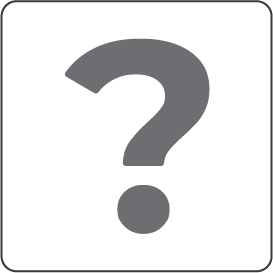 Föld-
munkák
x
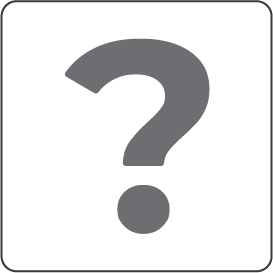 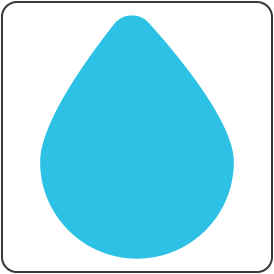 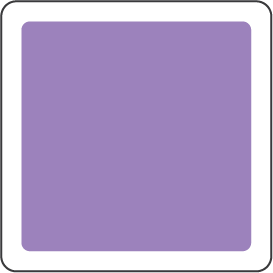 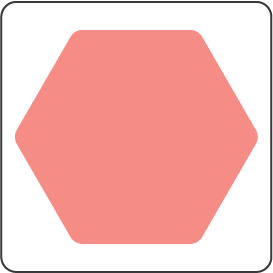 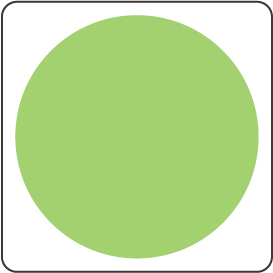 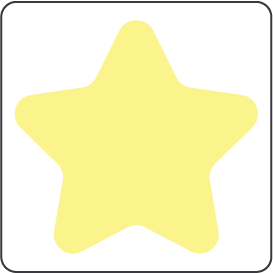 Kihívás:
Járd be a feladatokat az építkezés menete szerint!
Azokat kerüld el, ami nem szükséges egy ház felépítéséhez!
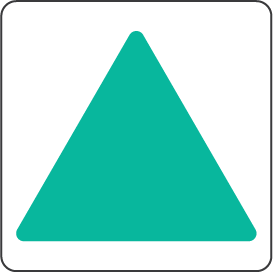 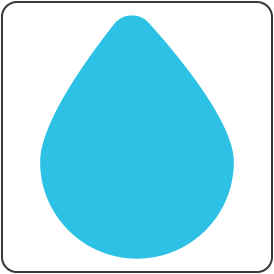 Tető
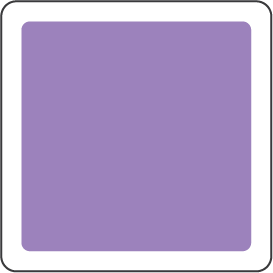 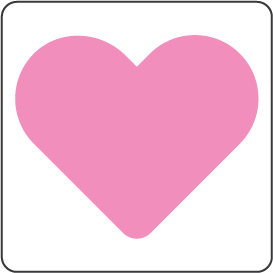 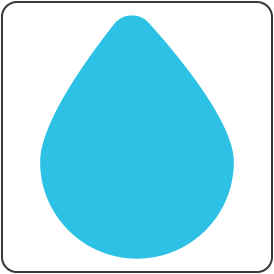 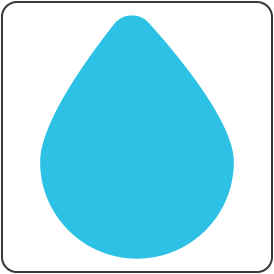 Nyílás-zárók
x
x
Megoldás
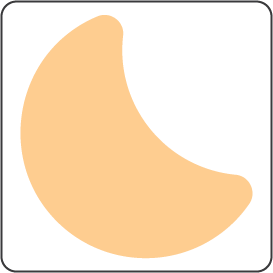 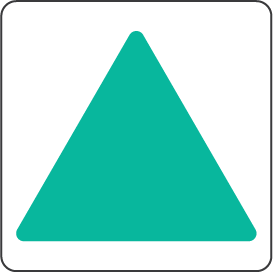 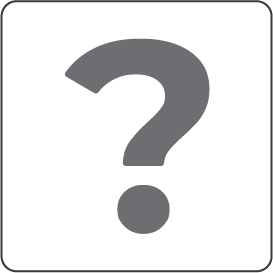 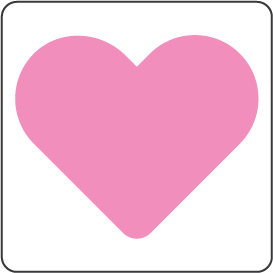 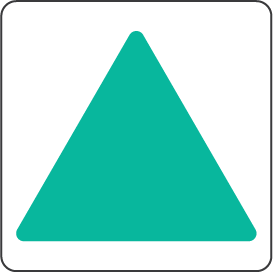 Falak, födémek
x
x
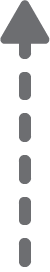 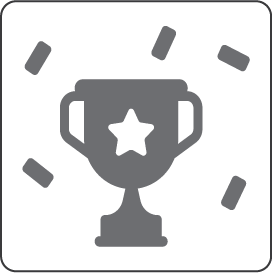 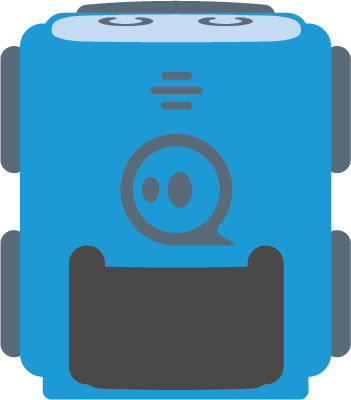 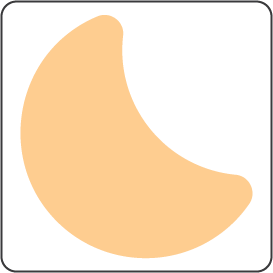 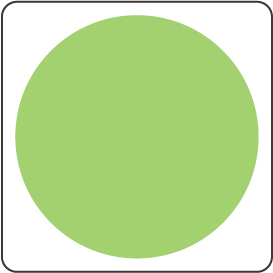 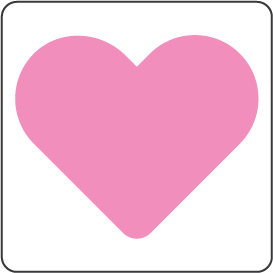 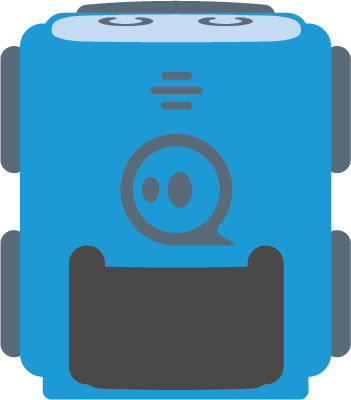 Közművek, burkolás
x
x
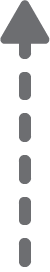 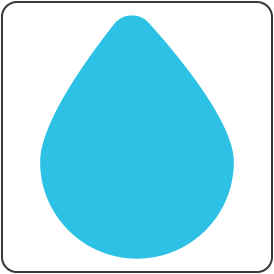 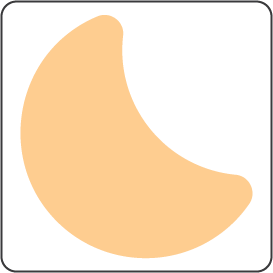 Tervezés
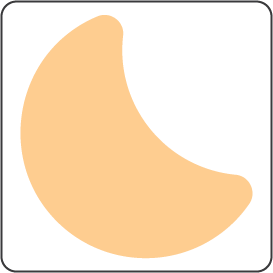 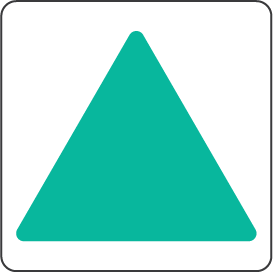 Alapozás
x
x
Ter-
eprendezés, kulcs-
átadás
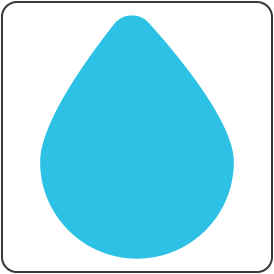 Föld-
munkák
x
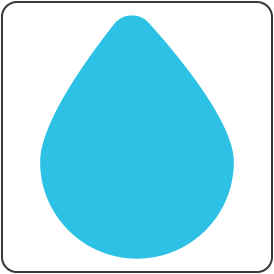 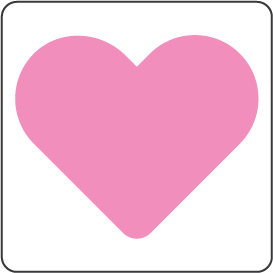 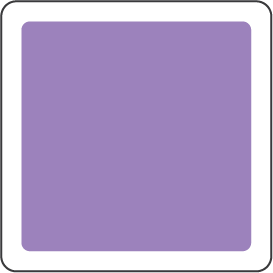 [Speaker Notes: Printable 8 x 10 grid]
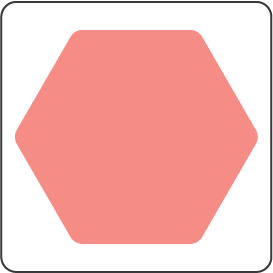 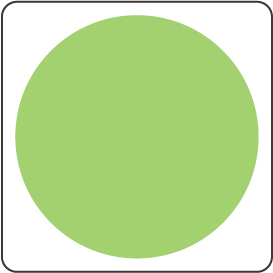 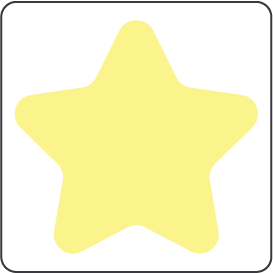 Kihívás:
Járd be a feladatokat az építkezés menete szerint!
Azokat kerüld el, ami nem szükséges egy ház felépítéséhez!
Tető
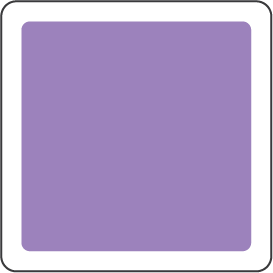 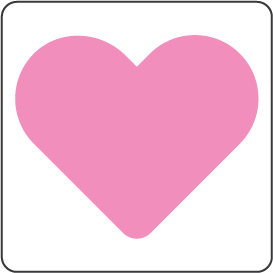 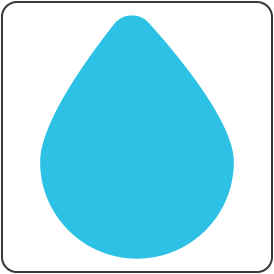 Nyílás-zárók
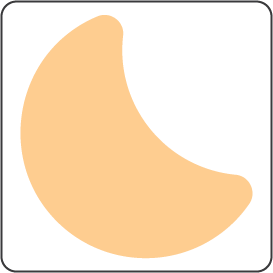 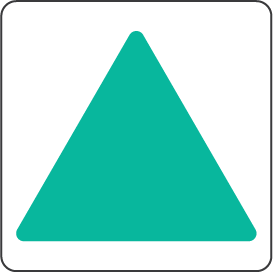 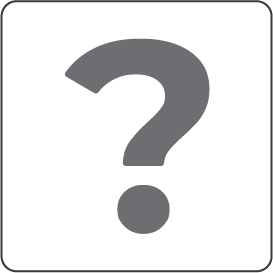 Falak, födémek
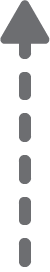 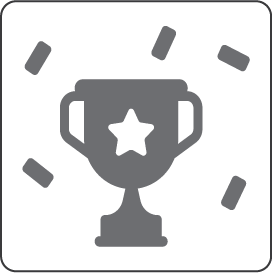 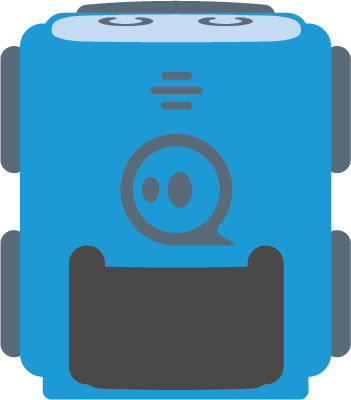 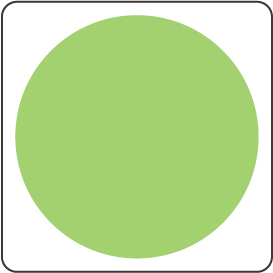 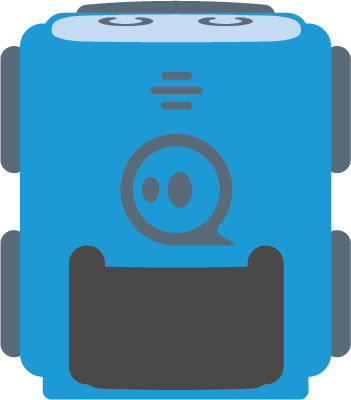 Közművek, burkolás
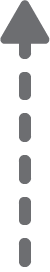 Tervezés
Alapozás
Ter-
eprendezés, kulcs-
átadás
Föld-
munkák
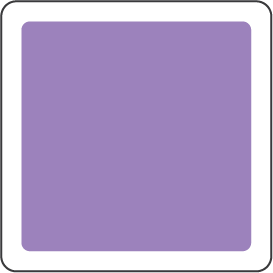 [Speaker Notes: Printable 8 x 10 grid]
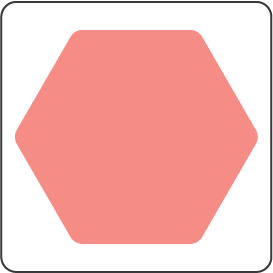 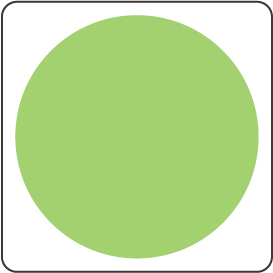 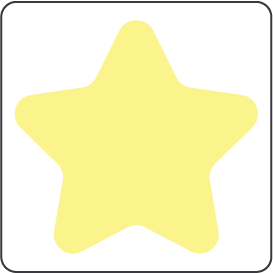 Kihívás:
Járd be a feladatokat az építkezés menete szerint!
Azokat kerüld el, ami nem szükséges egy ház felépítéséhez!
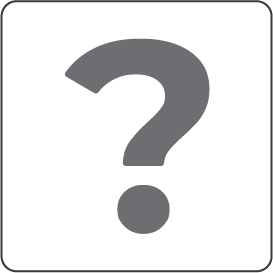 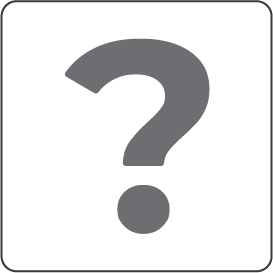 Tető
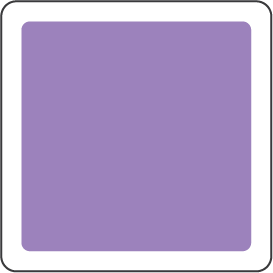 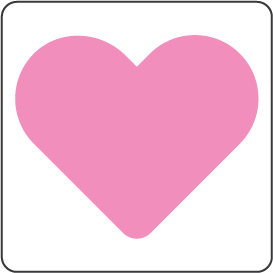 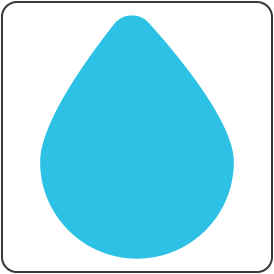 Nyílás-zárók
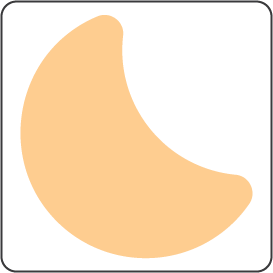 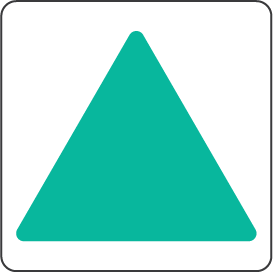 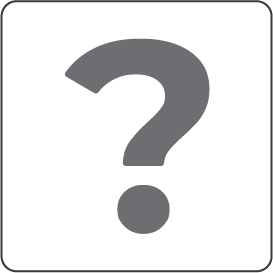 Falak, födémek
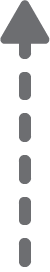 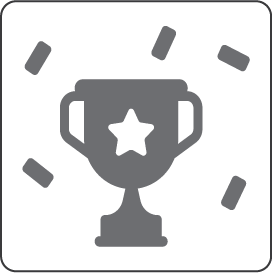 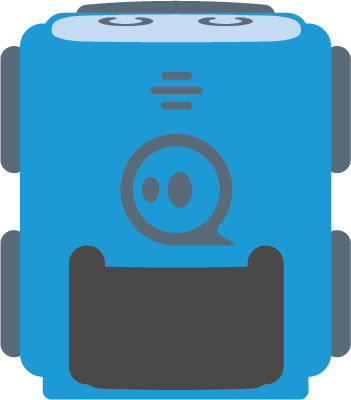 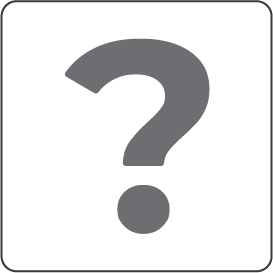 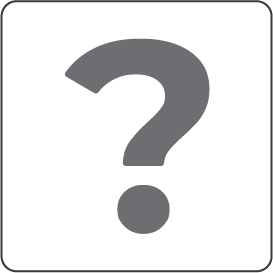 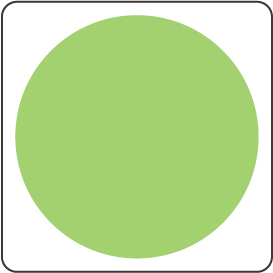 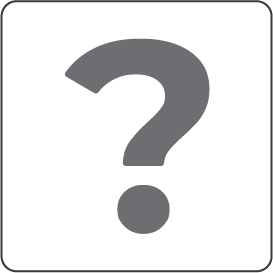 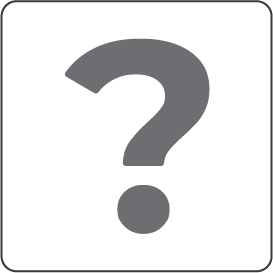 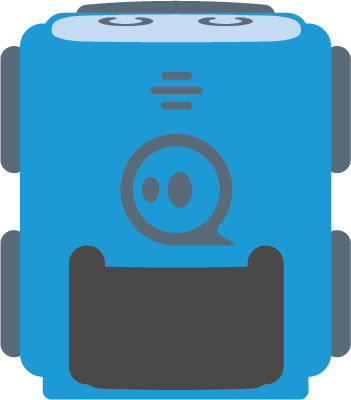 Közművek, burkolás
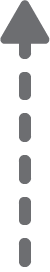 Tervezés
Alapozás
Ter-
eprendezés, kulcs-
átadás
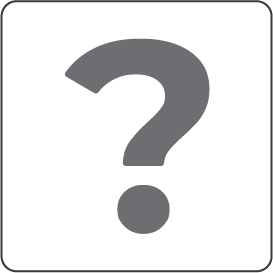 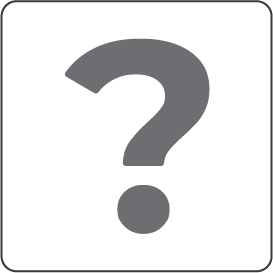 Föld-
munkák
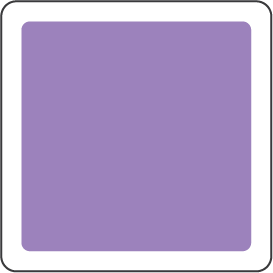 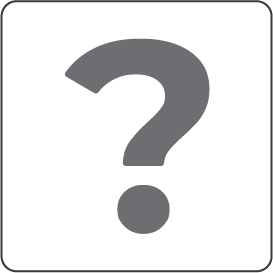 [Speaker Notes: Printable 8 x 10 grid]
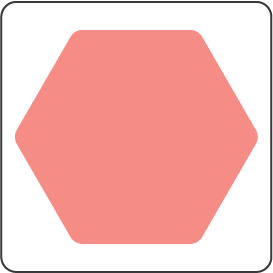 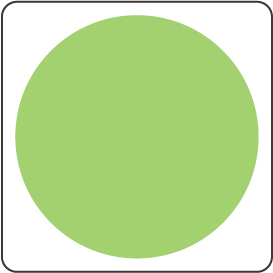 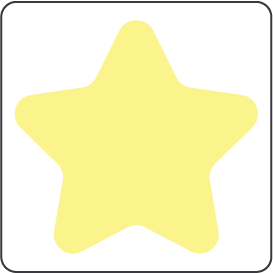 Kihívás:
Járd be a feladatokat az építkezés menete szerint!
Azokat kerüld el, ami nem szükséges egy ház felépítéséhez!
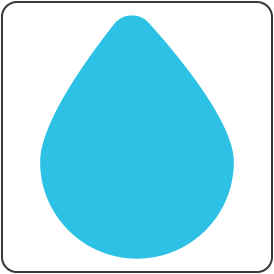 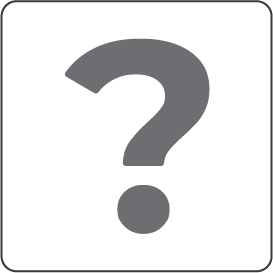 Tető
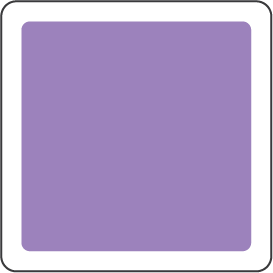 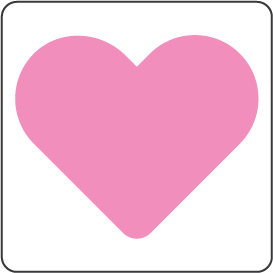 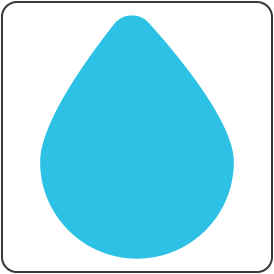 Nyílás-zárók
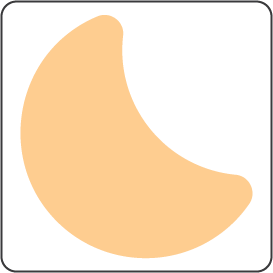 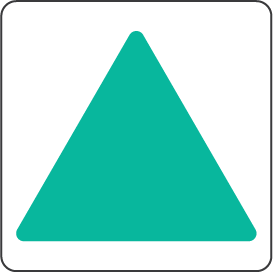 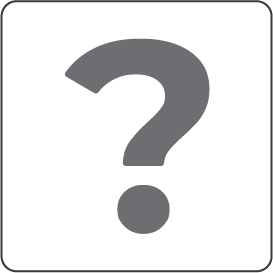 Falak, födémek
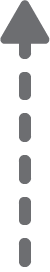 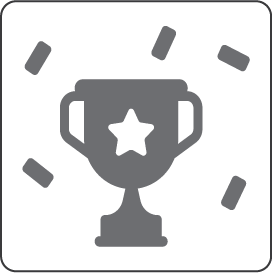 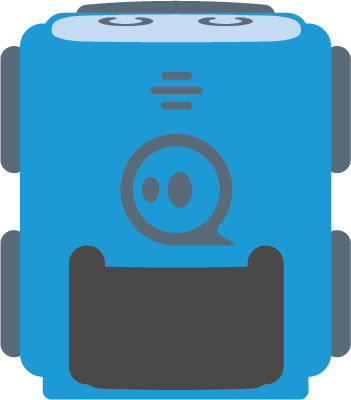 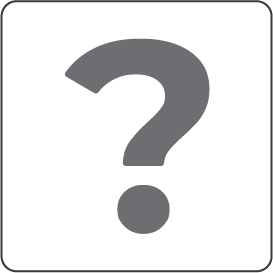 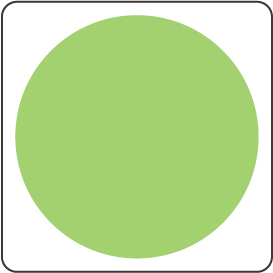 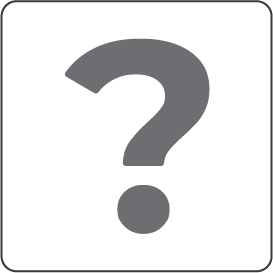 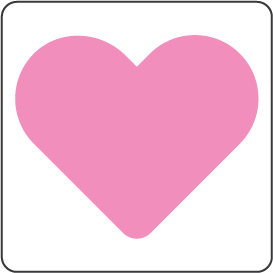 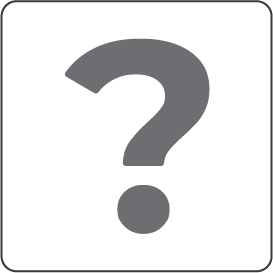 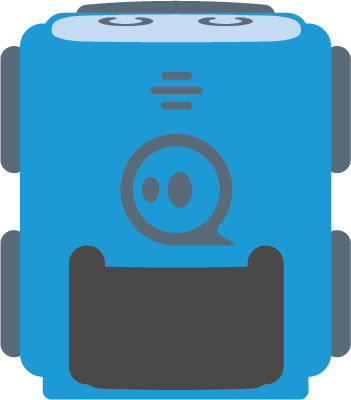 Közművek, burkolás
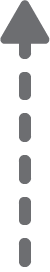 Tervezés
Alapozás
Ter-
eprendezés, kulcs-
átadás
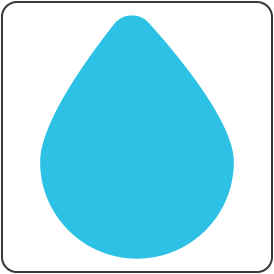 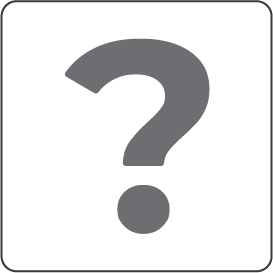 Föld-
munkák
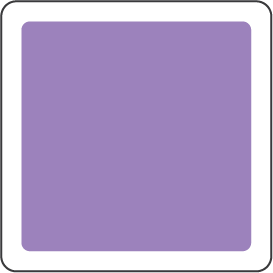 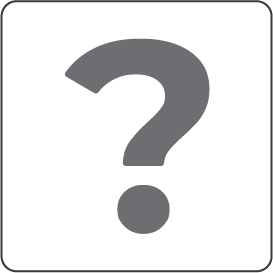 [Speaker Notes: Printable 8 x 10 grid]
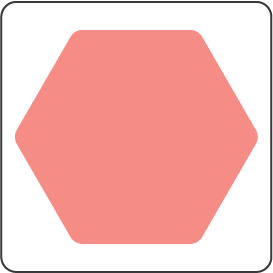 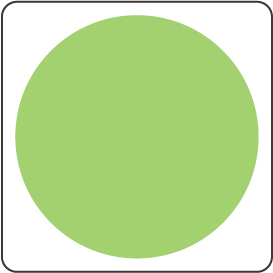 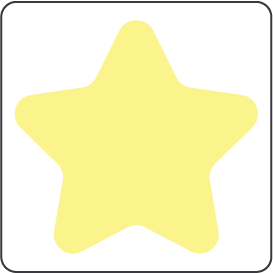 Kihívás:
Járd be a feladatokat az építkezés menete szerint!
Azokat kerüld el, ami nem szükséges egy ház felépítéséhez!
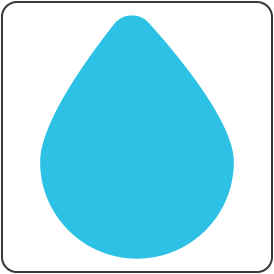 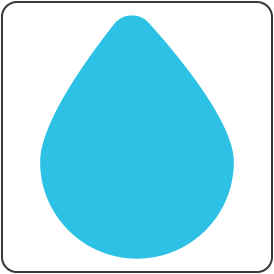 Tető
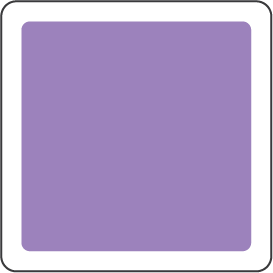 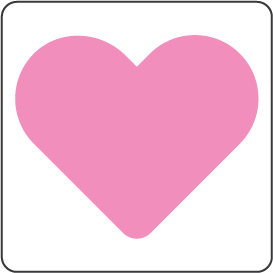 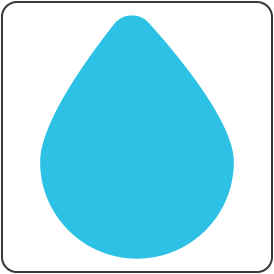 Nyílás-zárók
Megoldás
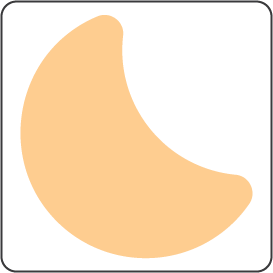 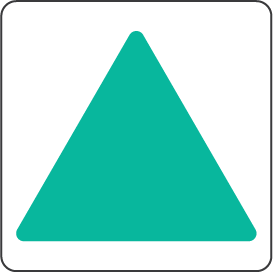 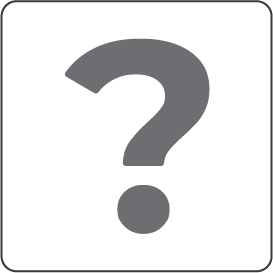 Falak, födémek
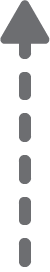 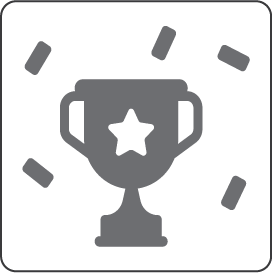 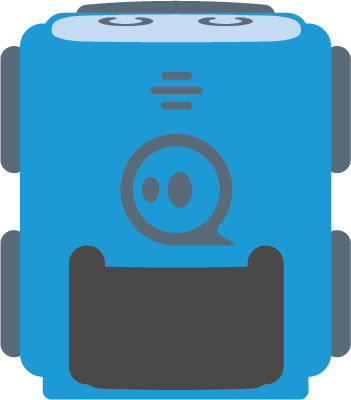 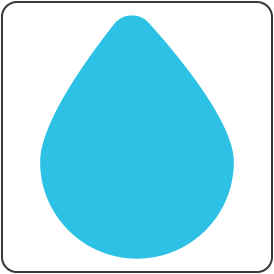 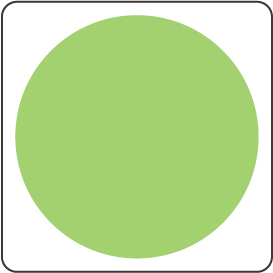 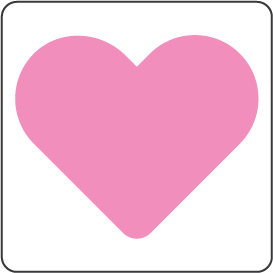 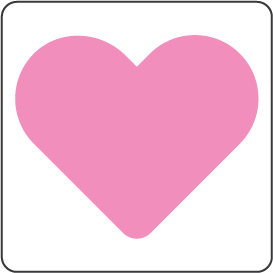 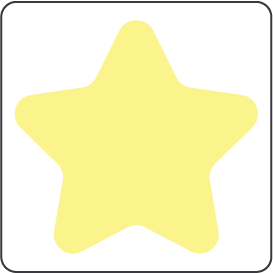 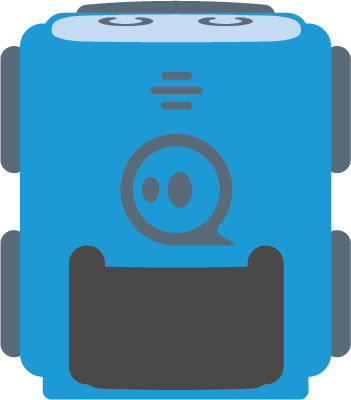 Közművek, burkolás
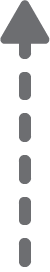 Tervezés
Alapozás
Ter-
eprendezés, kulcs-
átadás
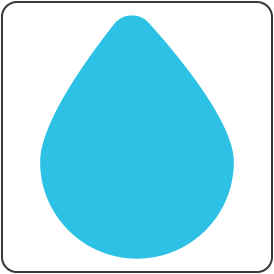 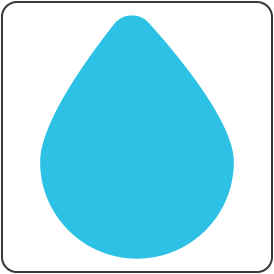 Föld-
munkák
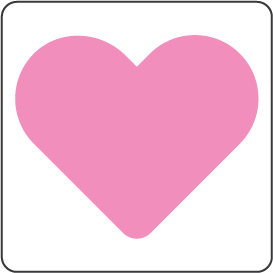 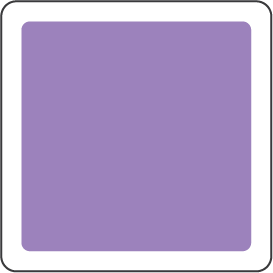 [Speaker Notes: Printable 8 x 10 grid]